TrAF-CloudWP5 – Proof of Concept 1
Current state of the PoC, and
Next steps
2021-03-08
Niklas and Milin
Outline
Overview TrAF-Cloud Project targets and TrAF-Cloud PoC plans 

The first PoC, target and design

PoC 1 demo and rundown

Discussion, PoC 2 targets

Conclusion
Overview TrAF-Cloud Project targets and TrAF-Cloud PoC plans
Project Targets OverviewFrom Proposal & kvalitetsgransking@FFI
TrAF-Cloud Goals
Effect Goals
Faster deployment and integration of new functionality;
The possibility of collecting and sharing large scale of data;
Access to computational resources not available on-board;
Creation of functionality that spans multiple vehicles;
Highly scalable data storage, processing and analytics capabilities.
”
Demonstrator Deliveries
Demonstrate and evaluate the viability of a business-oriented ecosystem for transport cloud services
To fully utilize combined cloud and truck eco-system, they must follow the same design patterns
Make vehicle and cloud part of the same architecture
Demonstrate a reference platform that integrates on-board and off-board functionality based on selected use cases
Seamless allocation of functionality
PoC focus
Current truck architecture is signal-based and static
Migrate to SoA, adhere to cloud architectural principles
PoC—Focus and Iterations
Demonstrate a reference platform that integrates on-board and off-board functionality based on a selected use cases
Demonstrator 1 D5.2 (MS3, 21Q2) – Targets
Establish basic functionality; integrate onboard and offboard communication patterns
Show that onboard funtionality can be invoked from offboard service
Show how to leverage SoA principles of Adaptive AUTOSAR
Show how to leverage MDA-techniques for faster development and deployment


Next demonstrators
Demonstrator 2 (D5.3, MS4 21Q4); targets to be disussed after demo
Innovation challenge (D5.4, MS5 22Q2); may not be feasible, plan for additional demo iteration?
Final demonstrator (D5.5, MS6 22Q4)
The first PoC, target and design
PoC—Premises
Three deployment environments
Seamless deployment…
…requires architectural support
ECU software
Embedded software, distributed platform, ECUs running (classic and adaptive) AUTOSAR, embedded Linux
Limited memory and compute
Hard real-time, safety critical
Long dev. & depl. cycles
Cloud environment
“Cloud software”
Very scalable memory and compute resources
Multiple vehicles accessible
Short dev. & depl. cycles
Edge Node
“Cloud Software”
Limited memory and compute
Short dev. & depl. cycles
Onboard
Offboard
Communication patterns
Request – Response
Off-board requests invokation of an onboard service, receives a response
On-board Edge requests invokation of an onboard service, receives a response
On-board ECU S/W requests invokation of an onboard service, receives a response
…
Publish – Subscribe 
Onboard/Edge/offboard service publishes event notifications
Subscribing Onboard/Edge/offboard service subscribes to notification
PoC 1
Example Req-resp cases
E.g, periodically check current vehicle speed, or request headway lights
Offboard service is implemented in suitable language (e.g. Python, TypeScript, C++, Java, etc)
Offboard environment provide native APIs to truck functionality 
TrAF-Cloud architecture responsible for
Generating APIs for range of languages  Structure and format of Platform Boundary objects consistent
Middleware to invoke function on vehicle
Onboard
Offboard
Request
PoC 1
Response
E.g. process diagnostics data; if cloud connectivity -> send/stream data and do processing offboard
Offboard service offered to ECU software in native format (e.g. SOME/IP)
For onboard funtionality, offboard service appears as just another implementation @service discovery
TrAF-Cloud architecture responsible for
Offering available Edge and Offboard services to ECU software 
Managing service registry
Managing QoS and routing (black- / brown-out)
Onboard
Offboard
Request
Response
PoC 1 demo and rundown
onboard
offboard
PoC 1 is:
API gateway (implemented)
Offboard service proxy (code generated)
Utilizing AWS IoT Core for communication
Application X
<<calls>>
VGCS
ECU software
Interface (API)
Interface (API)
Service/Endpoint exposed
(Heawayill.SetLightDistribution)
Service/Endpoint proxy exposed
(Heawayill.SetLightDistribution)
Implementation
<<calls>>
AWS IoT Core (middleware)
Edge node (component)
API Gateway
(middleware)
Onboard platform
Offboard platform
Application X
ECU software
Interface (API)
Interface (API)
VAS / Functional
Service/Endpoint exposed
(Heawayill.SetLightDistribution)
Service/Endpoint proxy exposed
(Heawayill.SetLightDistribution)
VGCS
Implementation
Edge node / platform
Middleware
TrAF-Cloud API Gateway
Adaptive AUTOSAR
Cloud Gateway
Truck Gateway
AWS IoT Core
SOME/IP
Socket Server
Socket Client
MQTT Client
MQTT Broker
Network
PoC implementation
Application X
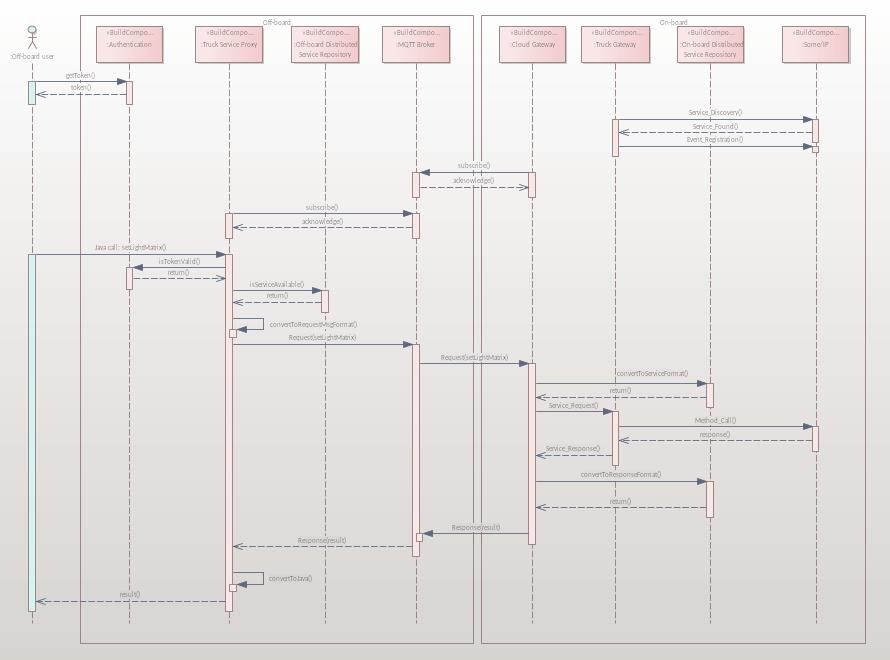 Service Registry
TruckGateway
CloudGateway
MQTTBroker
Service Registry
Truck service Proxy
Some/IP
Authentication
PoC Example call
PoC 1 – Demo
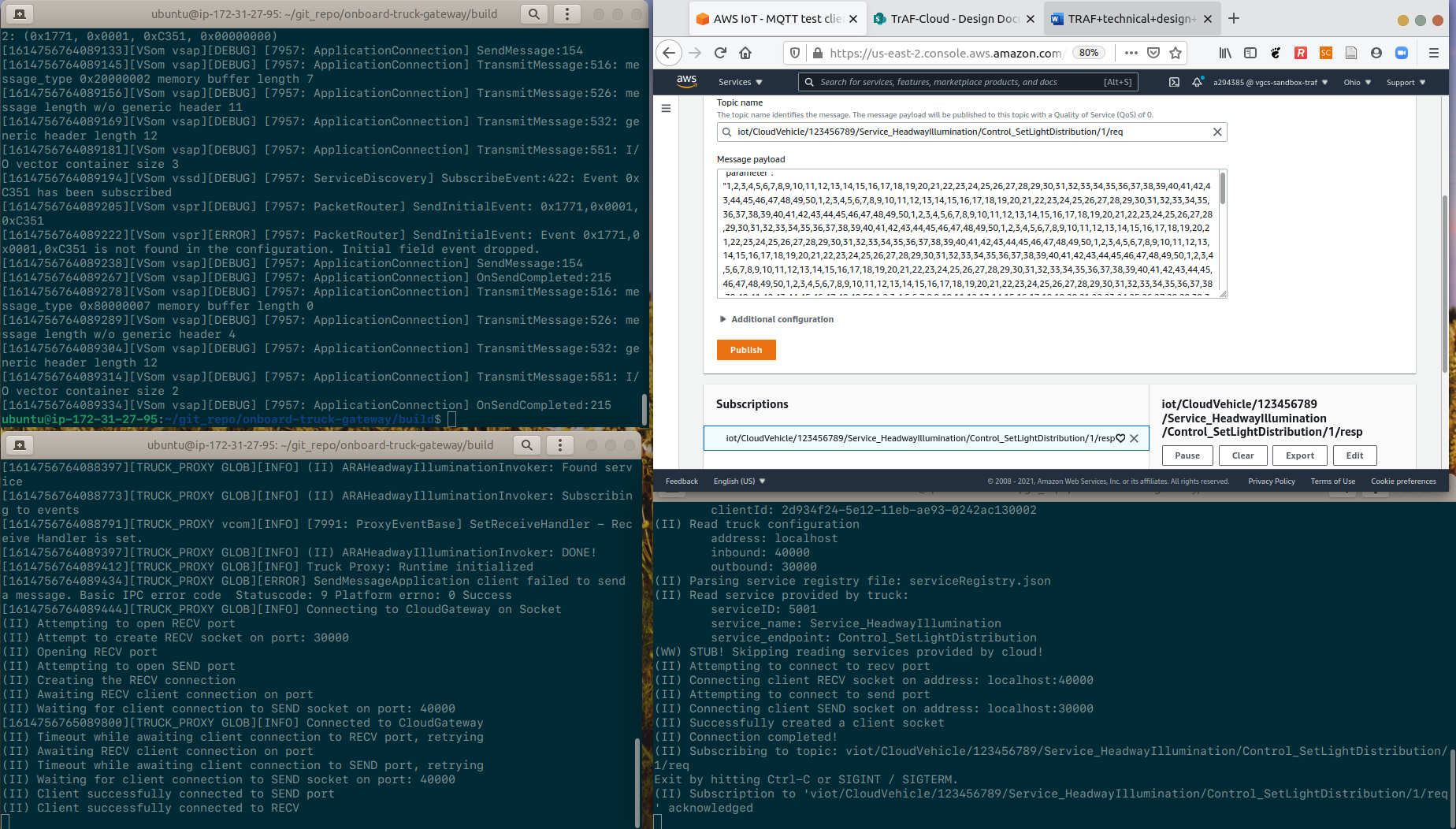 ECU Software
Offboard
Some/IP
MQTT
UDPSocket
TruckGateway
CloudGateway
API Gateway (Edge)
Code generation
<<document>>
arXML
Interface description in Adaptive AUTOSAR 
Specified in an XML-format
Mainly for deployment and dependency management
Contains information to generate API (C++)
Is part of onboard development workflow (a common well-defined asset)

Useful for TrAF-Cloud 
To generate offboard API in various languages (demonstrated)!
To generate API gateway components (investigated, but not demonstrated)
To specify offboard services to be consumed onboard (in theory)
Code generation PoC 1
offboard
onboard
App B
App A
<<calls>>
<<document>>
arXML
<<calls>>
Interface (API)
Interface (API)
<<specifies>>
<<specifies>>
Service/Endpoint to be exposed
Eg. Heawayill.SetLightMatrix
Service/Endpoint to be exposed
Eg. Heawayill.SetLightMatrix
Implementation
<<generate>>
<<calls>>
API-gateway
<<specifies>>
<<code>>
Available services
<<document>>
Exposed services
<<code>>
Available services
<<code>>
Available services
CloudGW
TruckGW
<<calls>>
<<deploy>>
<<configures>>
ServiceRepo
ServiceRepo
<<calls>>
<<Bold>> -> design-time
<<italics>> -> run-time
Code generation
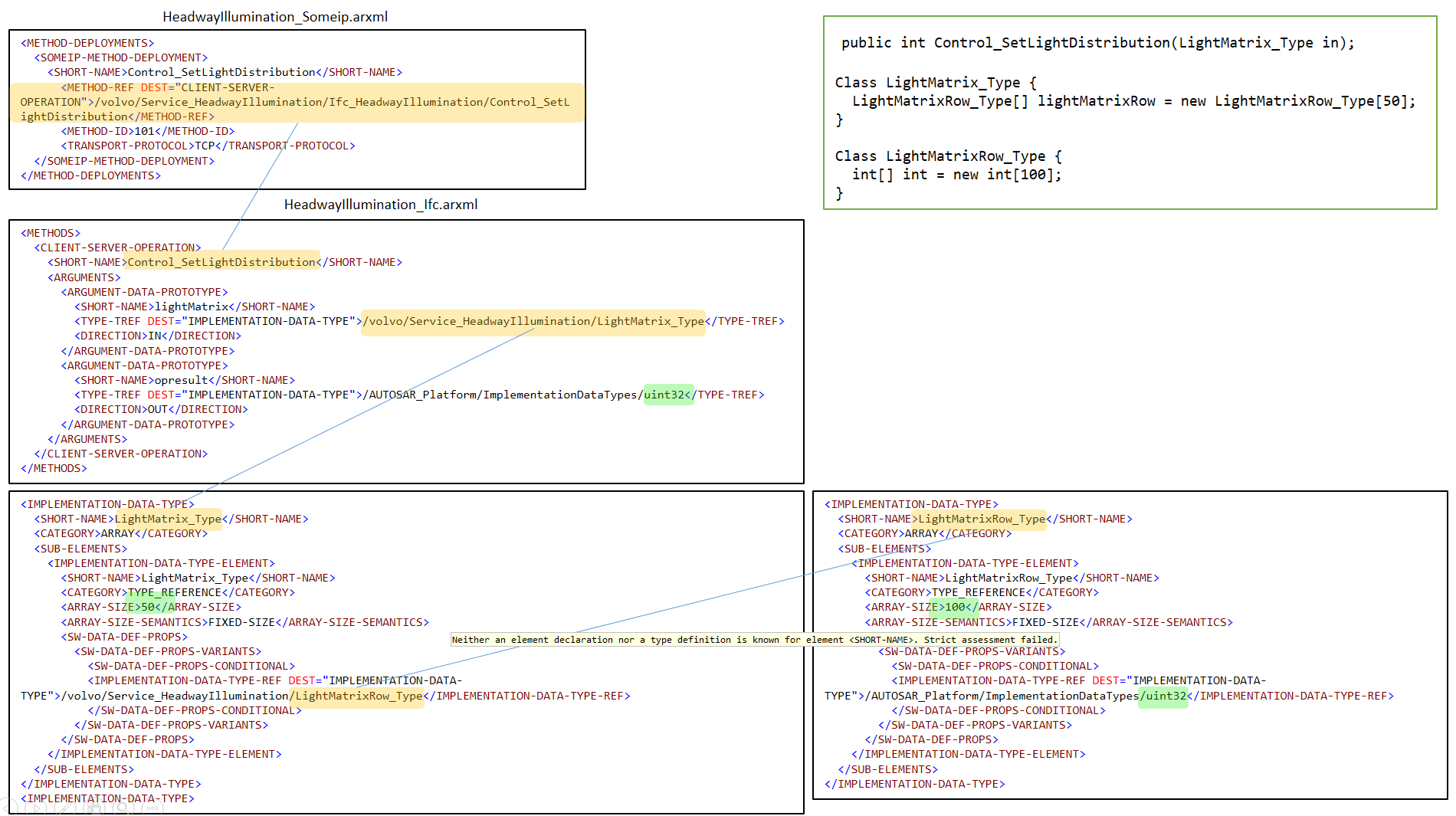 Conclusion
Summary
Make vehicle and cloud part of the same architecture
“Vehicle and Cloud part of the same architecture” &“Creation of functionality that spans multiple vehicles”
Middleware to expose vehicle services…
…native to a range of typical cloud languages/environments




“Faster deployment and integration of new functionality”
Code generation from common asset  middleware can be auto-generated  Extensibility with minimum of manual effort
Demonstrates possiblity to integrate in develoment tool-chains
Effect Goals
Faster deployment and integration of new functionality;
The possibility of collecting and sharing large scale of data;
Access to computational resources not available on-board;
Creation of functionality that spans multiple vehicles;
Highly scalable data storage, processing and analytics capabilities.
Challenges not addressed (yet)Non-exhaustive! Many more can/should be listed!
Middleware
Authentication and Authorization
How to manage identities onboard?
How to manage and enfore access control onboard?
Service repository management
How to manage available services (on- and offboard); how to bring up and down services?

Functional architecture 
Request arbitration
Requests to an onboard service can now come from multiple sources (edge and offboard); how to arbitrate?
Offboard API design
The set and structure of onboard service APIs (part of VAS-FuRA?)
QoS / “Elasticity”(?)
How to handle blackout, brownout? What middleware support is required?
Demonstrator 2 (21Q4)
What are the targets for demonstrator 2?
Proposal 1: “Seamless deployment of services”
Offboard implementation accessible from onboard
I.e. transparently offer an offboard implemetation of a known onboard service
Example: Diagnostics?
Effect goals: ii, iii, v
Proposal 2: ?
What has potential to have impact on AB Volvo? 
What will raise interest?
Effect Goals
Faster deployment and integration of new functionality;
The possibility of collecting and sharing large scale of data;
Access to computational resources not available on-board;
Creation of functionality that spans multiple vehicles;
Highly scalable data storage, processing and analytics capabilities.
Onboard platform
Offboard platform
Application X
ECU software
Interface (API)
Interface (API)
VAS / Functional
Service/Endpoint exposed
(Heawayill.SetLightDistribution)
Service/Endpoint proxy exposed
(Heawayill.SetLightDistribution)
VGCS
Implementation
Edge node / platform
Middleware
TrAF-Cloud API Gateway
Focus can now be on the functional architecture (i.e. VAS-FuRA) with cloud as a deployment environment.
With PoC 2 in place, we have the basic means to quickly test setups…
Adaptive AUTOSAR
Cloud Gateway
Truck Gateway
AWS IoT Core
SOME/IP
Socket Server
Socket Client
MQTT Client
MQTT Broker
Network